Intro to maintenance
Tim81
Clara cnudde
Materials used for educational purposes
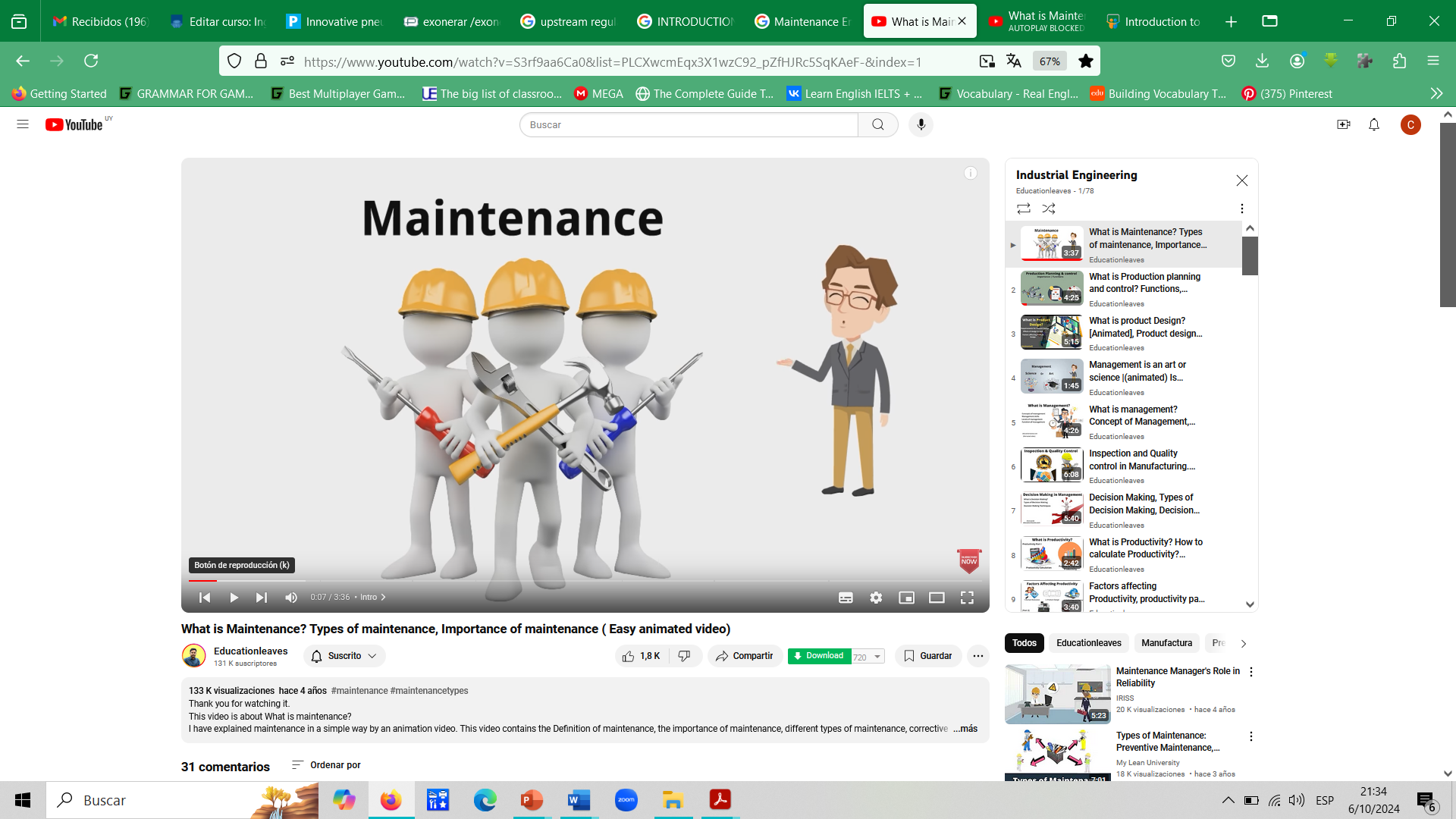 https://www.youtube.com/watch?v=S3rf9aa6Ca0&list=PLCXwcmEqx3X1wzC92_pZfHJRc5SqKAeF-&index=1
https://educationleaves.com/maintenance-maintenance-types/
BEFORE you watch the video, think, then share  and discuss with your partners 
the following issues:
Objectives of plant maintenance
Types (definition, description, causes and consequences of each)
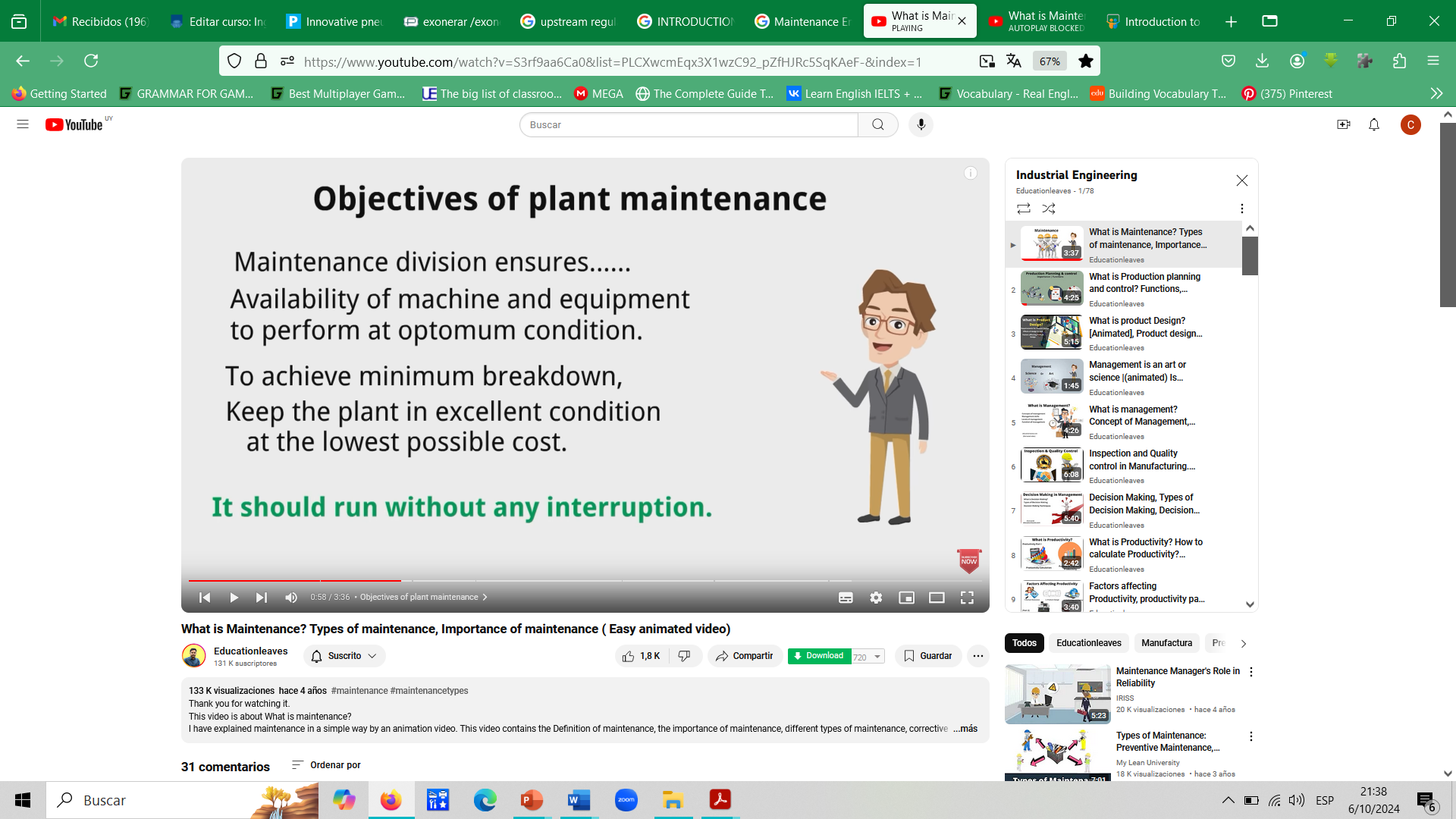 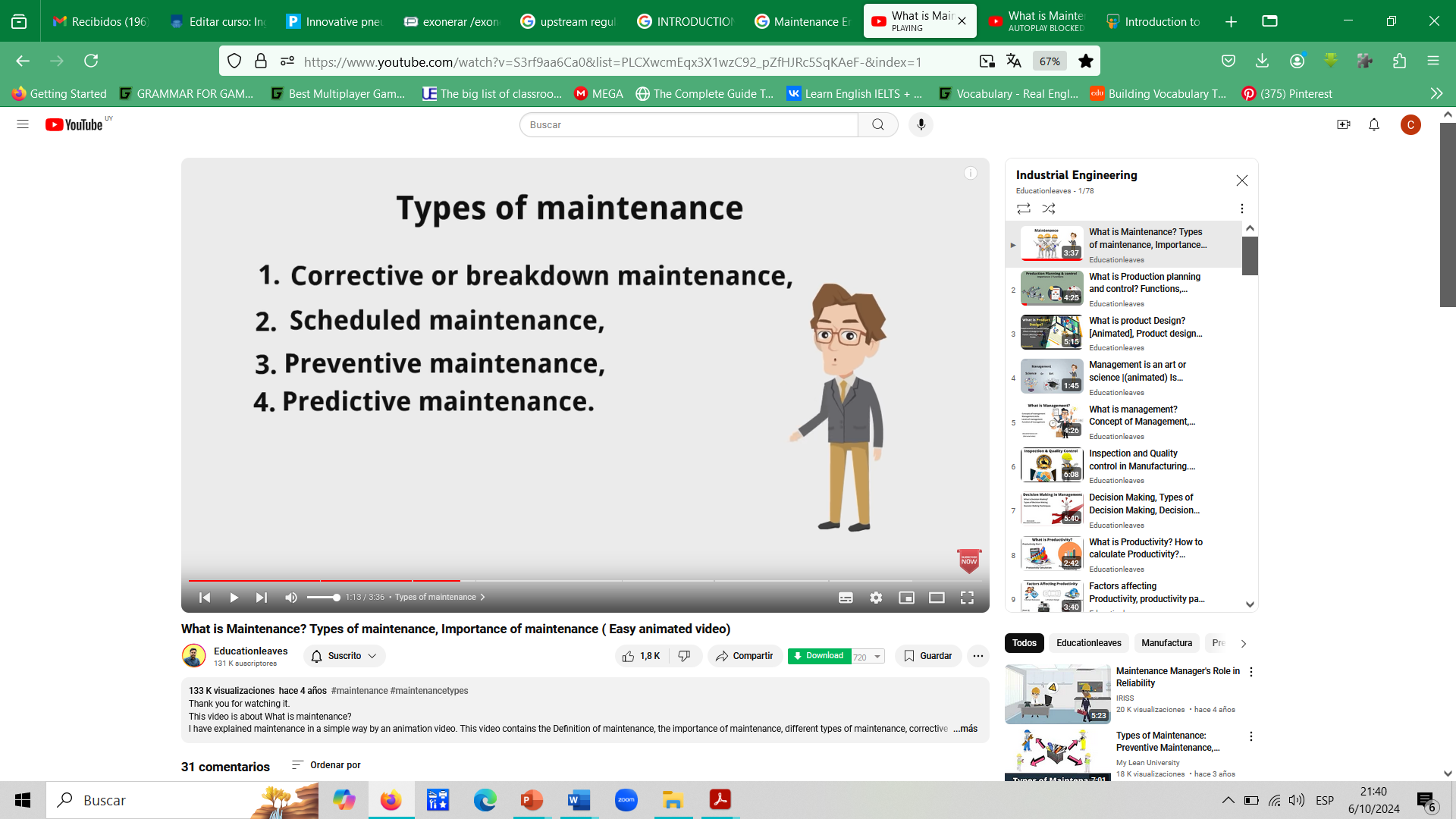 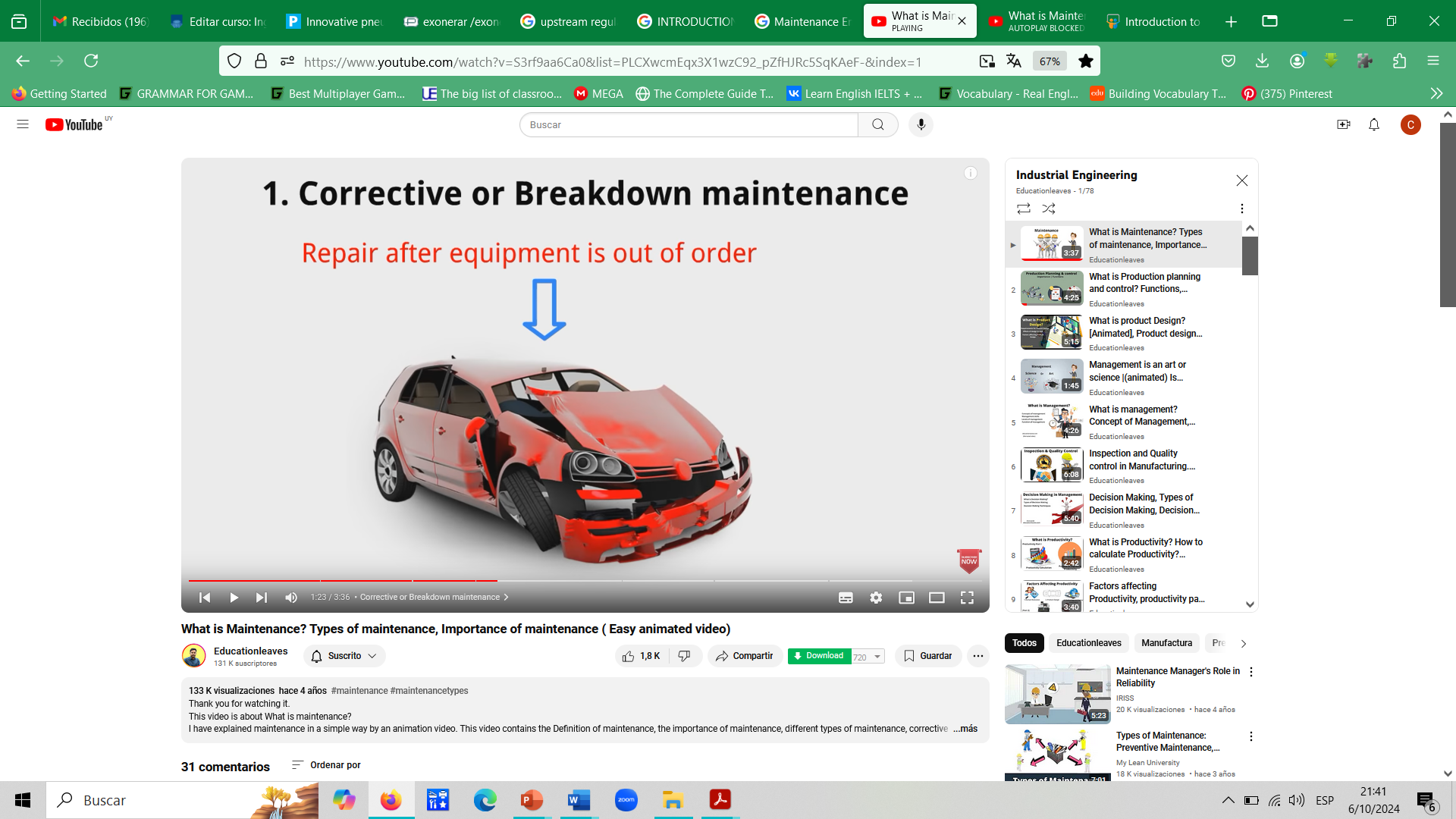 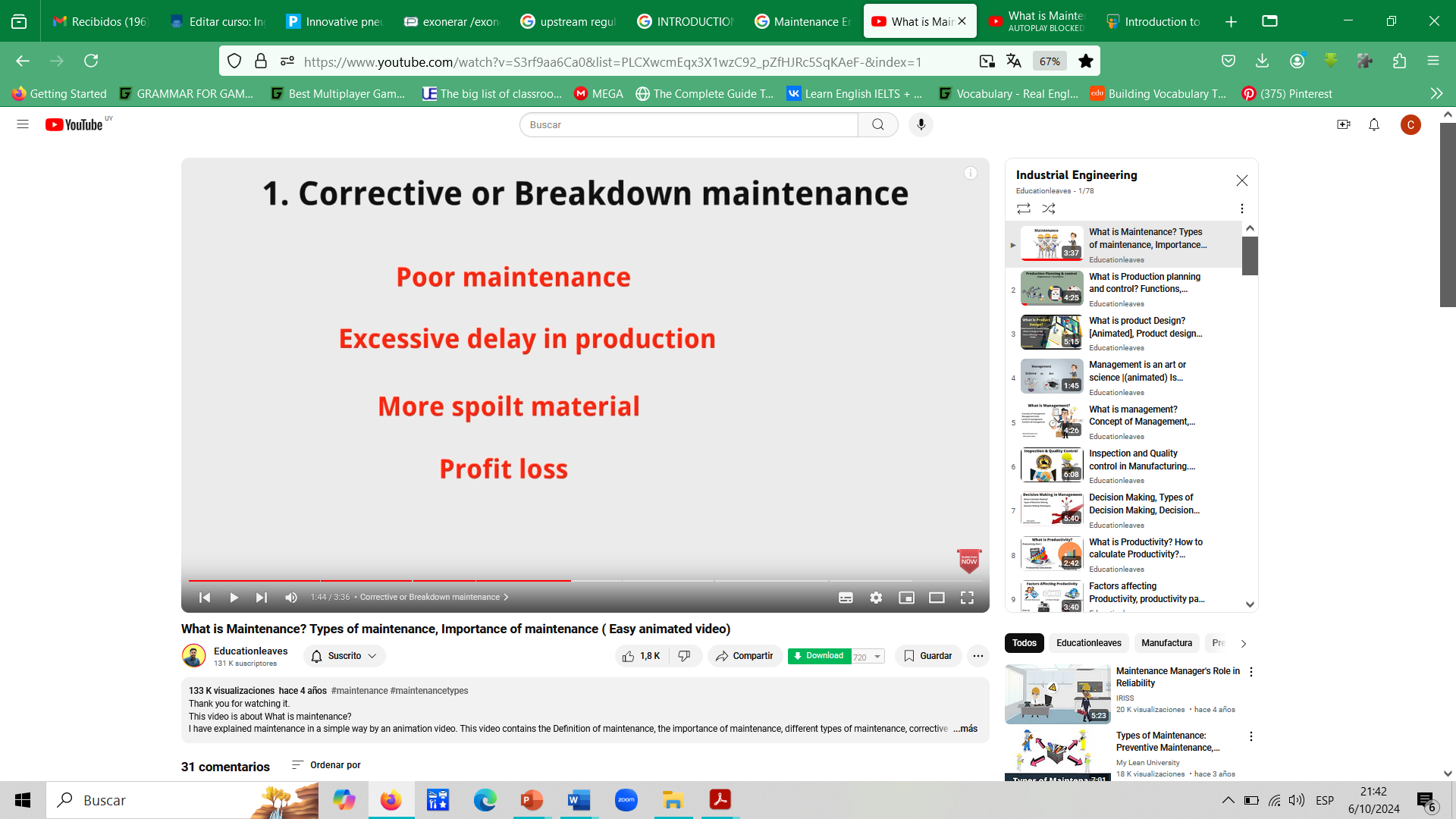 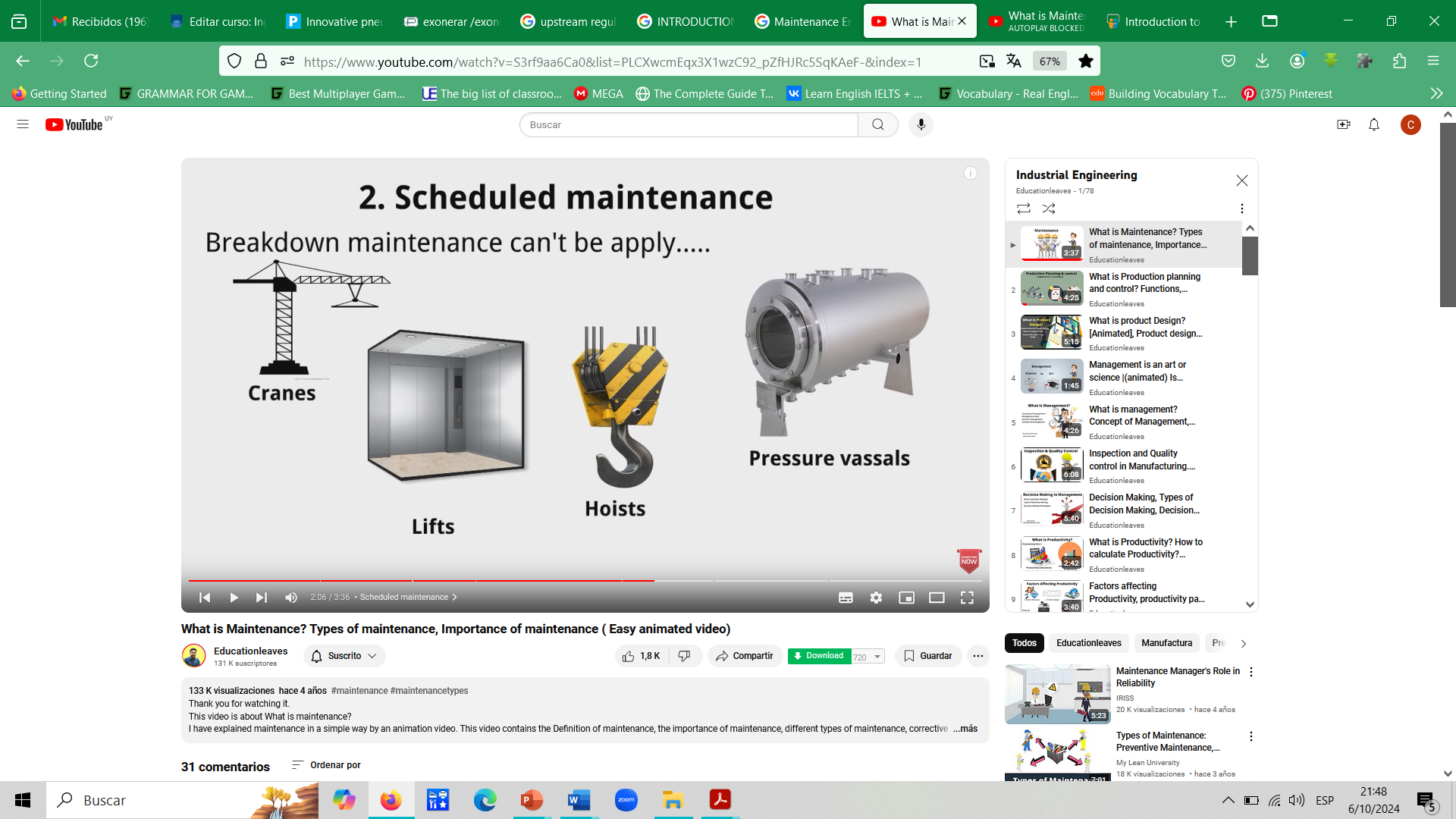 can’t be applied…
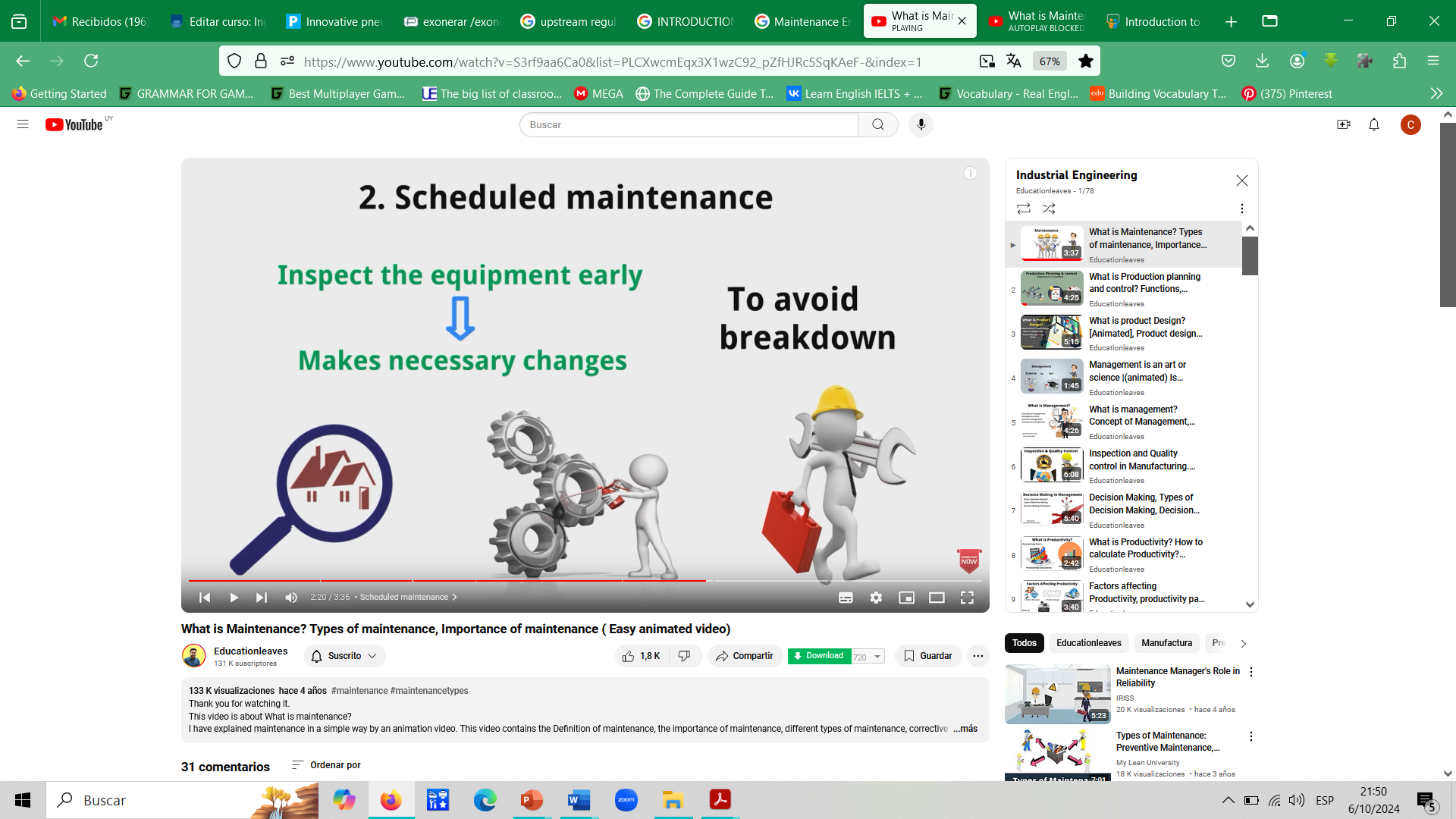 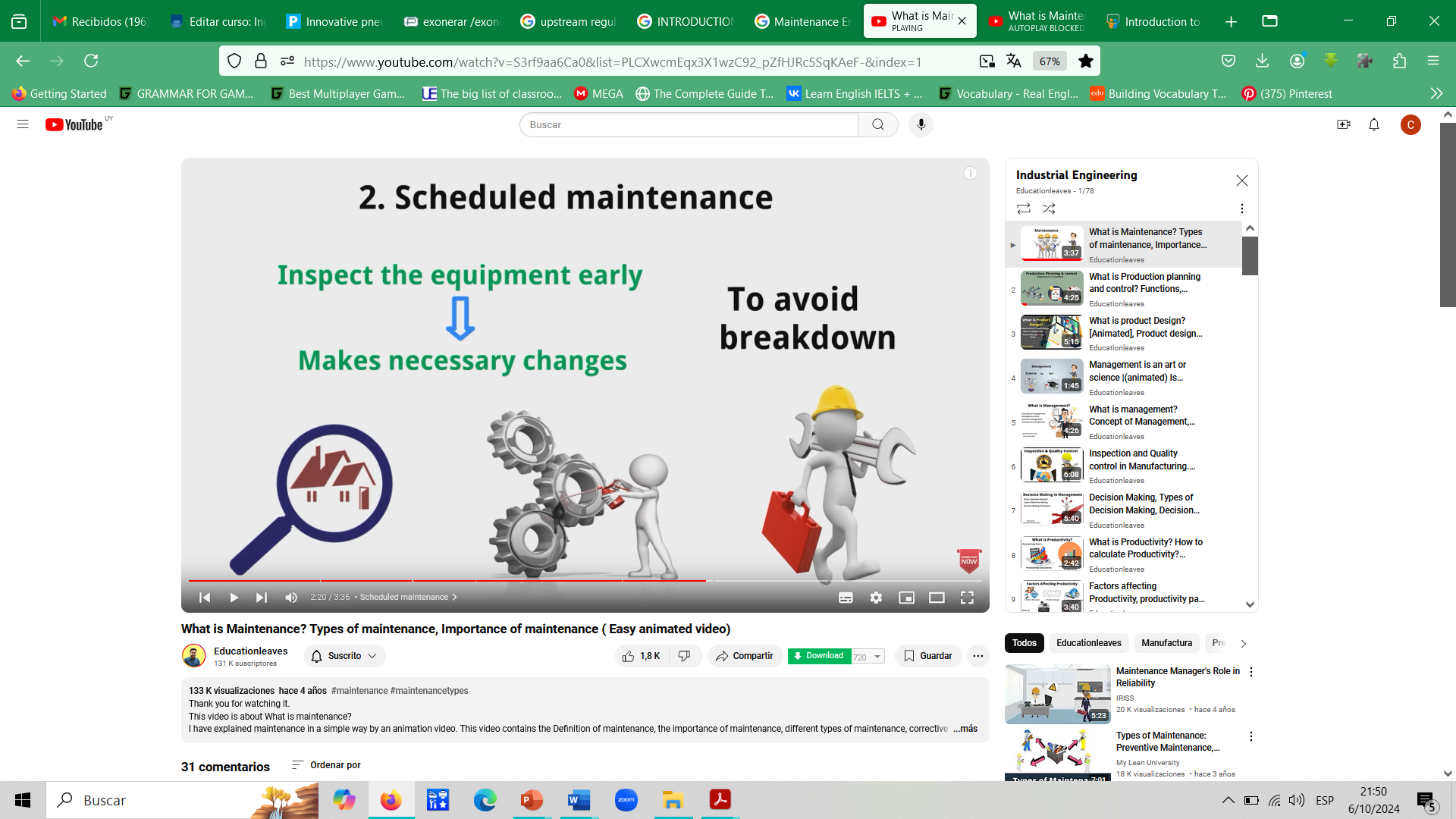 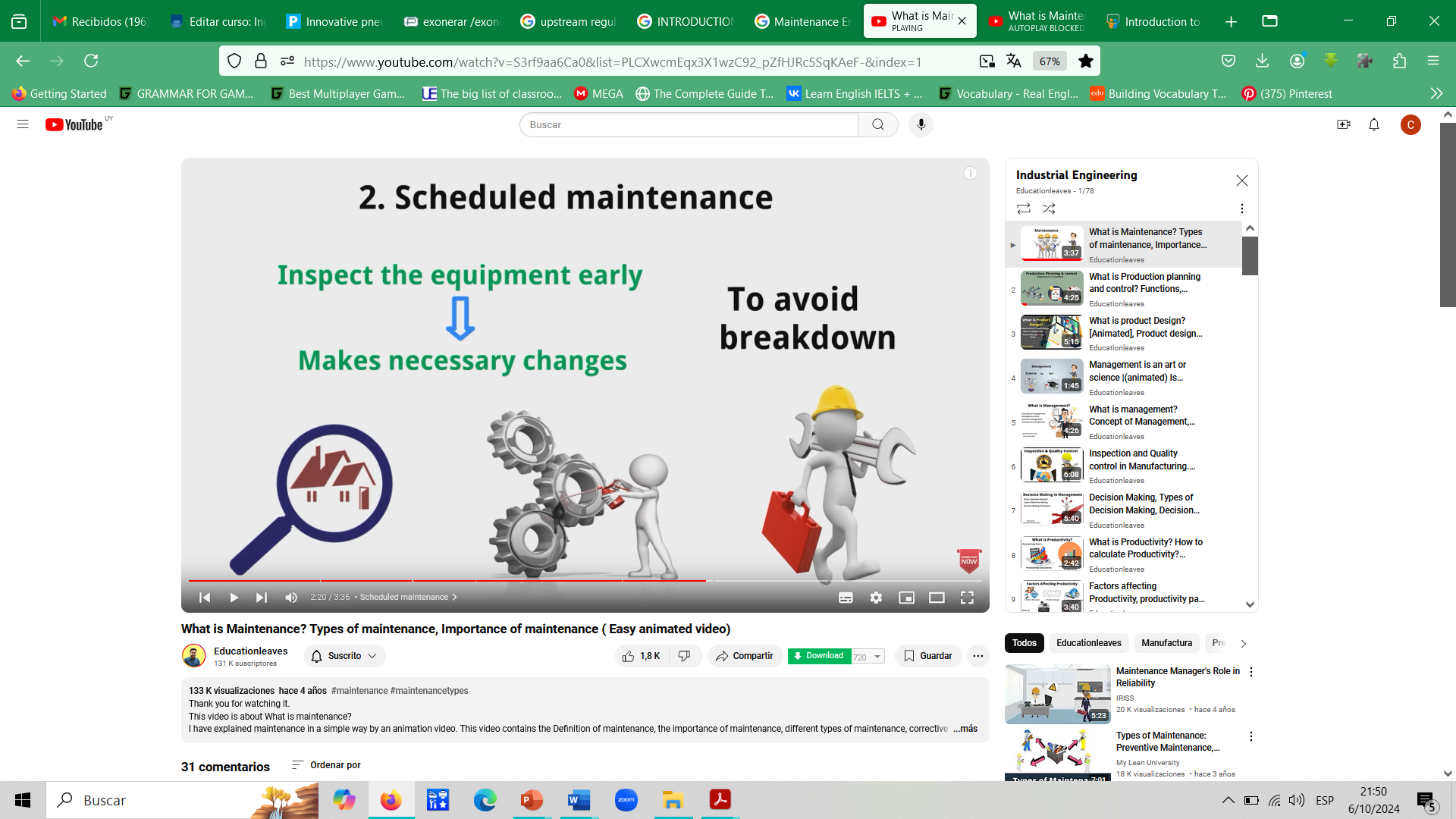 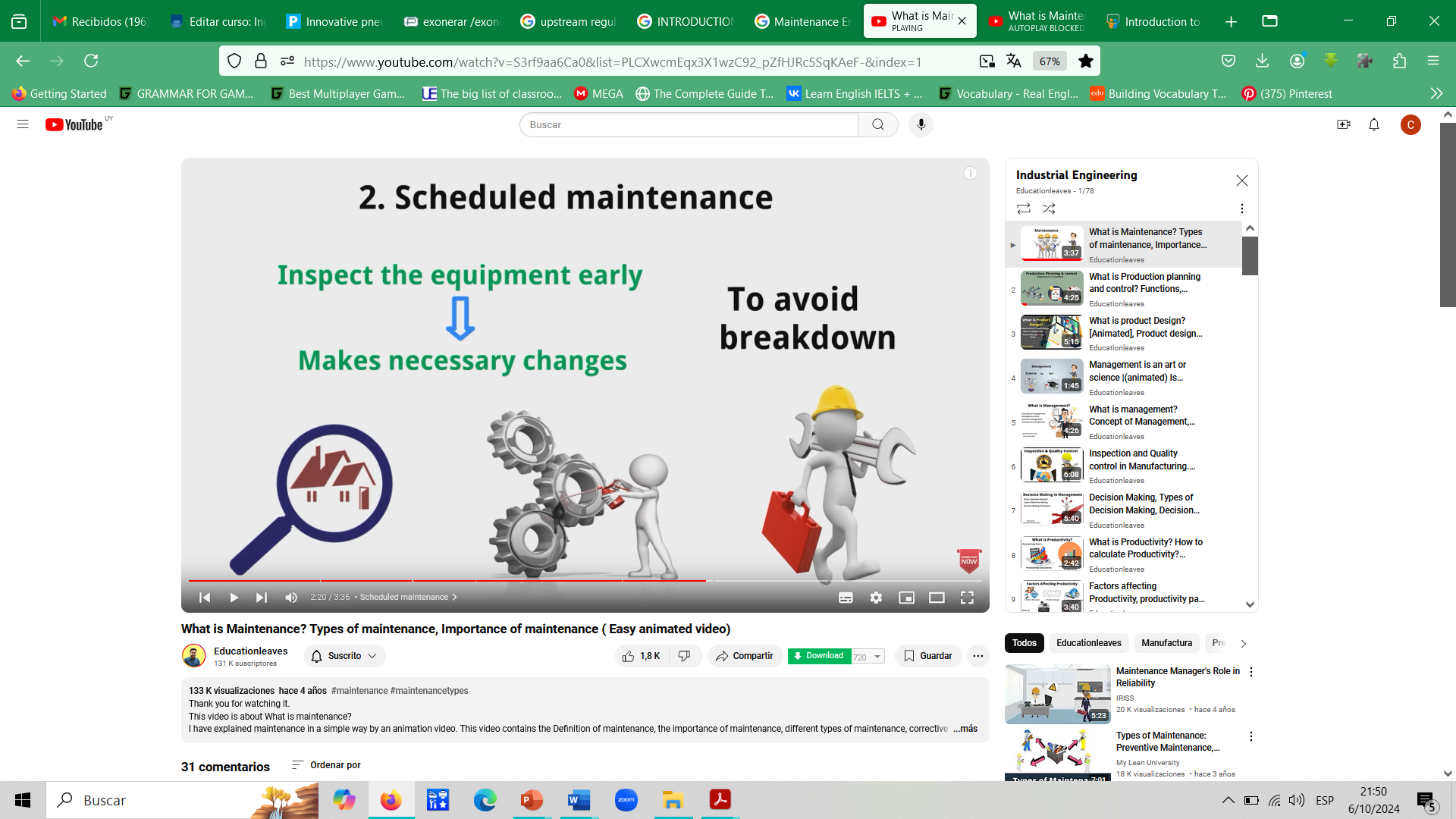 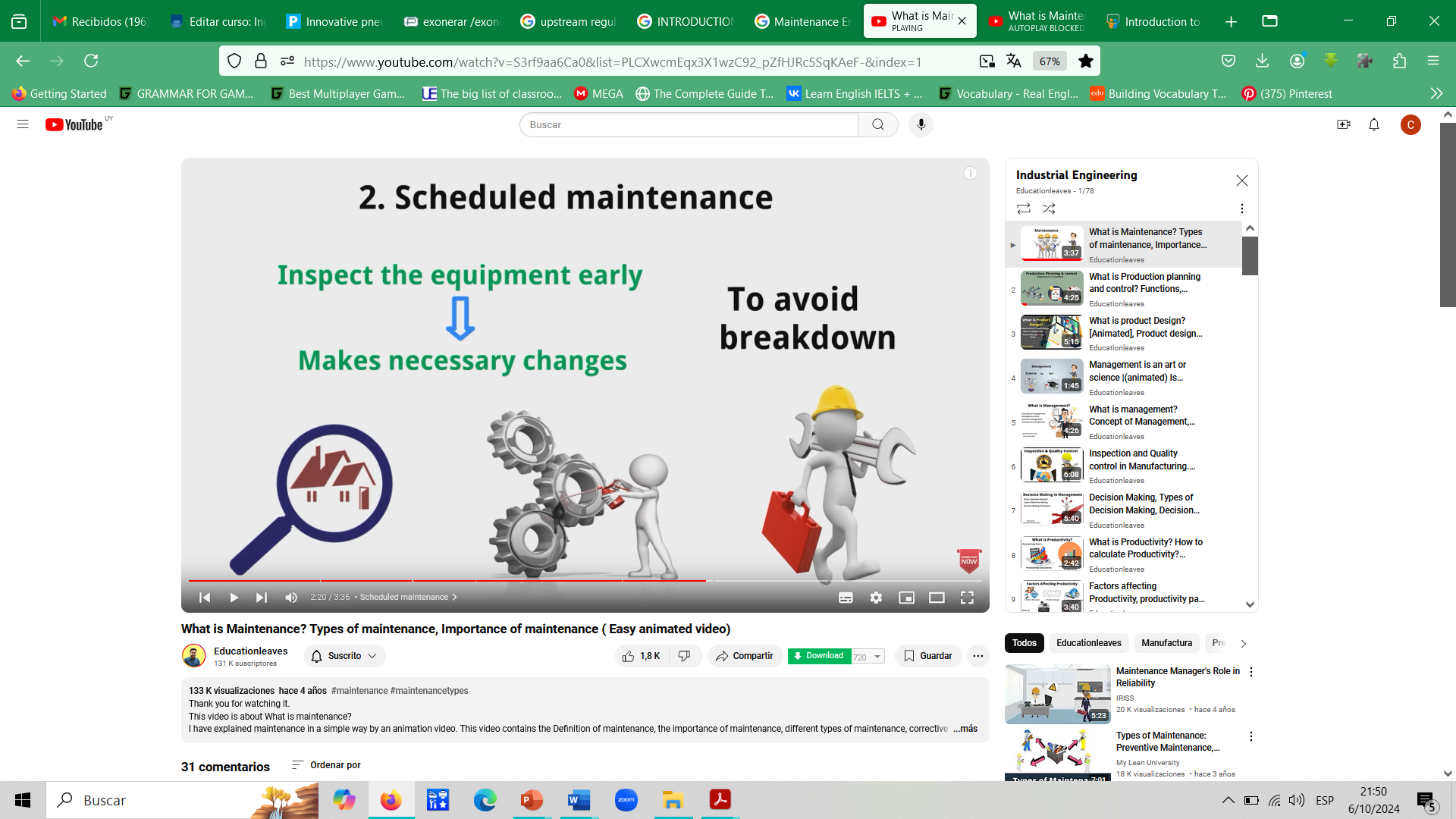 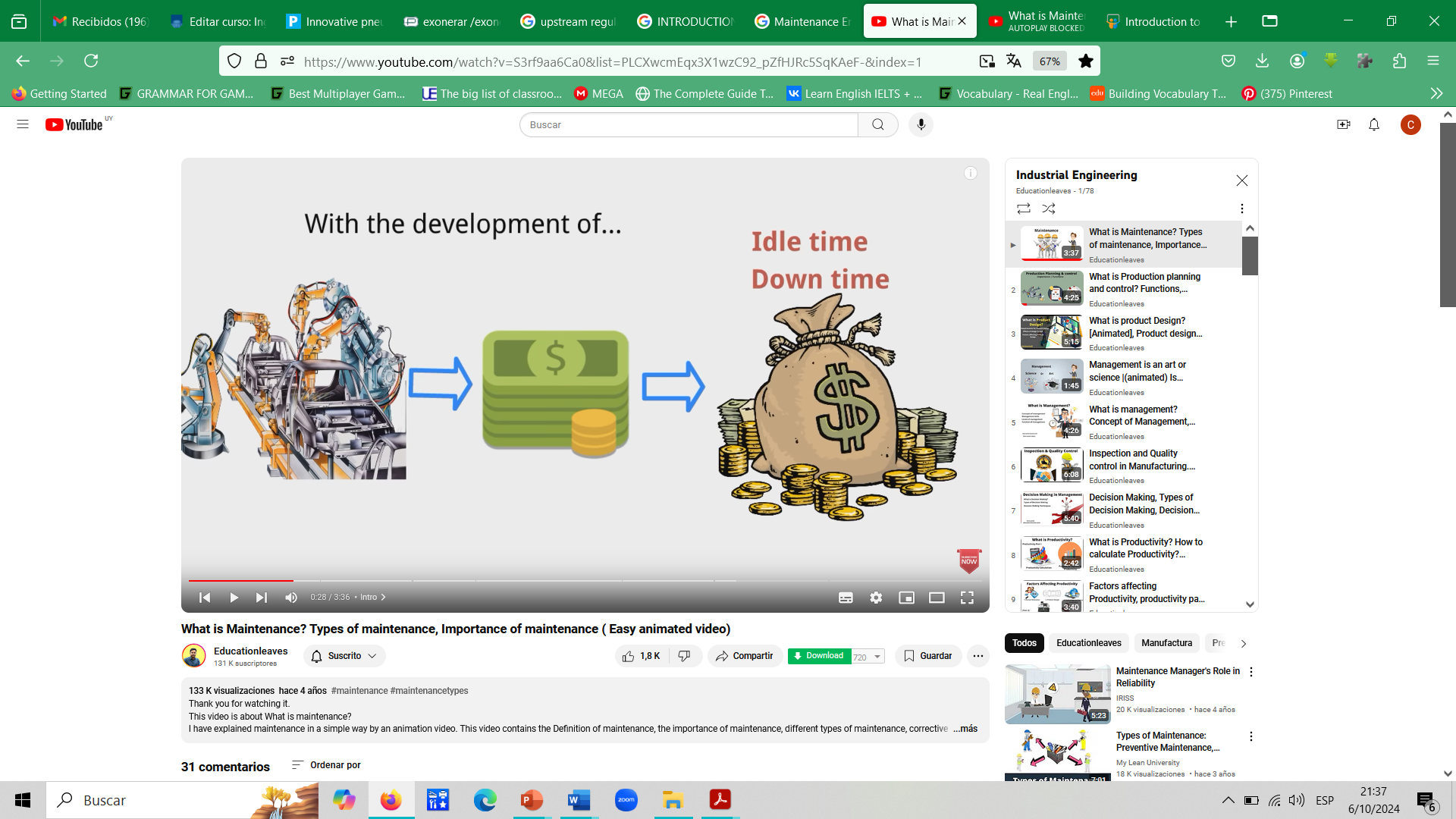